Lignes directrices pour l’hémophilie applicables à tous
Une nouvelle ambition de la Fédération mondiale de l’hémophilie
Lignes directrices pour la prise en charge de l’hémophilie
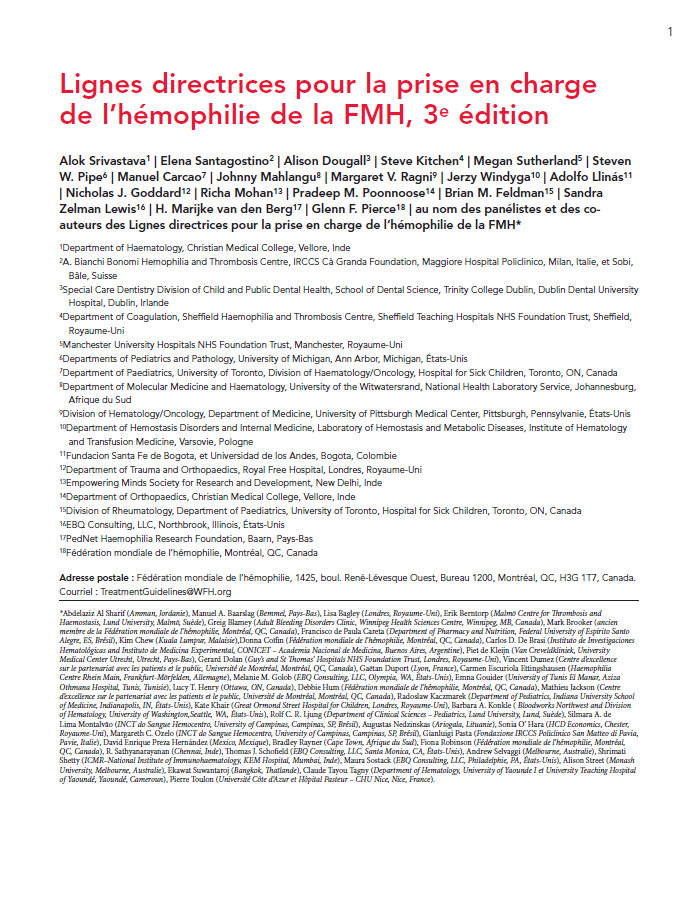 Toutes les recommandations sont basées sur le consensus.
Srivastava A et al. Haemophilia. 2020;26(Suppl 6):1–158.
Chapitre 9 : Enjeux particuliers relatifs à la prise en charge
Dr. Jerzy WindygaDepartment of Hemostasis Disorders and Internal MedicineIHIT Instytut Hematologii, TransfuzjologiiVarsovie, Pologne
Conflits d’intérêt : Jerzy Windyga
Subvention/Soutien à la recherche 
Alnylam Pharmaceuticals Baxalta, Novo Nordisk, Octapharma, Rigel Pharmaceuticals, Roche, Shire/Takeda, Sobi 
Conférencier
Alexion, Baxalta, CSL Behring, Ferring Pharmaceuticals, Novo Nordisk, Octapharma, Roche, Sanofi/Genzyme, Shire/ Takeda, Siemens, Sobi, Werfen
Auteurs
Jerzy Windyga
Gerard Dolan
Kate Khair
Johnny Mahlangu
Richa Mohan
Margaret V. Ragni
Abdelaziz Al Sharif*
Lisa Bagley**
R. Sathyanarayanan*
Glenn F. Pierce
Alok Srivastava
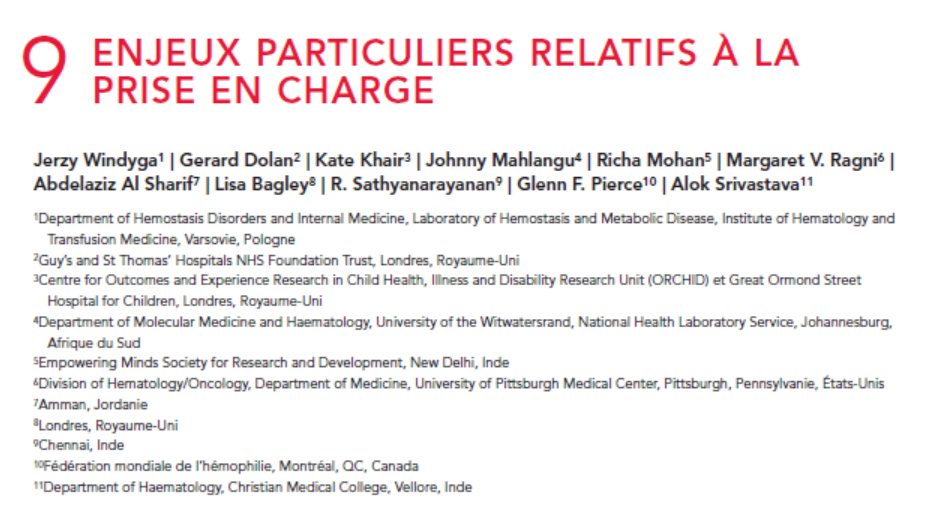 *Personne atteinte d’hémophilie ; **Parent de personne atteinte d’hémophilie.
Introduction
Porteuses  [9 recommandations]
Circoncision [9 recommandations]
Vaccinations [3 recommandations]
Chirurgie et procédures invasives [12 recommandations]
Sexualité [2 recommandations]
Enjeux psychosociaux [3 recommandations]
Comorbidités [20 recommandations]
Enjeux médicaux dans la population âgée [15 recommandations]
Porteuses
En règle générale, les formes les plus sévères d’hémophilie touchent les hommes; les femmes sont d’habitude qualifiées de porteuses et sont souvent asymptomatiques 
Une partie des porteuses a une faible activité du facteur VIII ou IX qui peut déboucher sur une hémophilie mineure, modérée, voire, sévère
Les femmes symptomatiques doivent être qualifiées d’hémophiles en précisant le degré de sévérité 
Les porteuses qui présentent une tendance hémorragique plus importante qu’escompté compte tenu de leur taux de facteur, à l’instar des hommes, peuvent présenter un second déficit de coagulation, comme une variante du gène du facteur Willebrand ou une dysfonction plaquettaire congénitale
Porteuses
Recommandation 9.2.1Les porteuses de l’hémophilie, quel que soit leur taux de facteur, doivent être enregistrées auprès d’un centre de traitement de l’hémophilie.

Recommandation 9.2.2Les porteuses de l’hémophilie ayant des taux de facteur bas doivent être traitées et prises en charge au même titre que les hommes atteints d’hémophilie.
PorteusesDosage du facteur chez les porteuses
Tous les parents proches de sexe féminin d’une personne atteinte d’hémophilie doivent faire l’objet d’un dosage des facteurs

Recommandation 9.2.3Toutes les porteuses potentielles et automatiques de l’hémophilie doivent faire doser leur taux de facteur VIII ou IX afin de déterminer leur niveau basal avant toute procédure importante, intervention chirurgicale ou grossesse.
PorteusesSymptômes hémorragiques
Les manifestations les plus courantes chez les porteuses symptomatiques incluen :
ménorragie 
dysménorrhée 
hémorragie post-partum
hémorragie périménopausique
hémorragie anormale isolée, à la suite d’un traumatisme ou après une intervention médicale
L’hormonothérapie est utile dans la prise en charge des saignements menstruels abondants, en utilisant des formulations orales, sous‑cutanées ou transdermiques contenant des œstrogènes/progestérones/progestine, un dispositif intra‑utérin au lévonorgestrel ou des antifibrinolytiques oraux
PorteusesGrossesse et planification prénatale
Au cours de la grossesse :
les taux de facteur VIII peuvent augmenter de façon significative chez les porteuses et revenir par la suite à un niveau normal. 
les taux de facteur IX ne varient généralement pas de manière notable
même avec des taux de facteur supérieurs à 50 UI/dl au cours du troisième trimestre de la grossesse, les porteuses peuvent présenter des saignements anormaux au cours de l’accouchement

Recommandation 9.2.5Les porteuses doivent faire doser leur taux de facteur VIII ou IX au troisième trimestre de la grossesse afin d’évaluer leurs risques hémorragiques au cours de l’accouchement et pendant la période post-partum.
PorteusesTravail et accouchement
Chez les porteuses, une anesthésie locorégionale (péridurale) n’est pas contre indiquée si le bilan d’hémostase est normal et que le taux de facteur pertinent est supérieur à 50 UI/dl ou que, grâce à un traitement prophylactique, le taux est porté à plus de 50 UI/dl
Le traitement avec facteur de remplacement, s’il est nécessaire, doit être administré pour maintenir le taux de facteur au‑dessus de 50 UI/dl pendant la phase de travail, l’accouchement et après la naissance, pendant au moins trois jours en cas d’accouchement par voie basse et cinq jours après césarienne
L’accouchement de nouveau‑nés atteints d’hémophilie ou soupçonnés de l’être doit être atraumatique
il faut éviter d’utiliser les forceps et les ventouses obstétricales, ainsi que de recourir à toute procédure invasive sur le fœtus
PorteusesTravail et accouchement
Recommandation 9.2.6Pour les porteuses attendant un enfant, l’accouchement doit avoir lieu dans un hôpital ayant un accès à des spécialistes de l’hémophilie, où il est possible de prendre en charge rapidement toute complication lors du travail et de l’accouchement afin de préserver la sécurité de la mère et de l’enfant.
Recommandation 9.2.7Pour les porteuses attendant un enfant, la FMH recommande de ne pas recourir aux instruments d’aide à l’accouchement.
PorteusesPrise en charge post-partum
Après l’accouchement, les taux de facteur VIII et de facteur Willebrand peuvent diminuer assez rapidement et revenir à leur niveau basal au cours des sept à dix jours
Il est important de surveiller et de maintenir le taux de facteur après l’accouchement dans la mesure où les porteuses courent un risque plus élevé d’hémorragie primaire ou secondaire pendant la phase post‑partum
En cas d’hémorragie post‑partum, il convient de mettre en œuvre : 
un traitement avec facteur de remplacement
des antifibrinolytiques 
un traitement hormonal
Le traitement hormonal prophylactique peut être initié juste après l’accouchement et poursuivi pendant un mois chez certaines porteuses considérées comme à risque hémorragique plus élevé
Il est possible qu’une hémorragie tardive survienne jusqu’à 35 jours suivant l’accouchement
PorteusesPrise en charge post-partum
Recommandation 9.2.8Les porteuses de l’hémophilie doivent faire l’objet d’une surveillance pour détecter toute hémorragie primaire ou secondaire post-partum, qui doit être prise en charge par des mesures hémostatiques appropriées.
Cas Clinique : Porteuse d’hémophilie A
Porteuse asymptomatique de l’hémophilie A âgée de 28 ans avec un FVIII basal de 31 UI/dl 
Au troisième trimestre de sa première grossesse (fœtus de sexe masculin)
Actuelle activité du FVIII vérifiée – 132 UI/dl, l’accouchement s’est déroulé sans incident
Il a été recommandé d’éviter tout recours à des instruments lors de l’accouchement
Péridurale autorisée (FVIII >50 UI/dl)
Accouchement par voie basse normal
Comment procéder lors de l’accouchement ?
Cas Clinique : Porteuse d’hémophilie A
Accouchement : 
Injection péridurale sans complication
Accouchement par voie basse sans complication d’un garçon indemne de la maladie avec délivrance spontanée du placenta 
Jour 1 post-partum : taux de FVIII à 112 %
Jour 3 post-partum : activité du FVIII : 53 UI/dl, lochies légères, examen gynécologique normal
Traitement prophylactique avec FVIII de remplacement (niveau de FVIII ciblé autour de 100 UI/dl) administré pendant 10 jours avec un rétablissement complet.
PorteusesDépistage des nouveau-nés
Il convient de prélever le sang du cordon ombilical de tous les nouveau‑nés de sexe masculin dont la mère est conductrice de l’hémophilie afin d’évaluer les taux de facteur de coagulation 
Normalement, chez les nouveau‑nés et les prématurés indemnes de l’hémophilie, le taux de facteur VIII à la naissance se situe dans les mêmes valeurs normales que chez les adultes ou dans une fourchette légèrement supérieure 
Le taux de facteur IX à la naissance est bien moins élevé chez les nouveau‑nés atteints d’hémophilie. Le taux est encore plus bas chez les prématurés

Recommandation 9.2.9Les bébés de sexe masculin de porteuses automatiques ou potentielles d’hémophilie doivent être soumis à un prélèvement du cordon ombilical pour doser les taux de facteurs et mesurer le temps de thromboplastine partielle activée.
PorteusesPrise en charge des fausses couches
La prise en charge chirurgicale d’un avortement spontané est privilégiée chez les patientes atteintes d’une anomalie hémostatique préexistante 
Outre une prise en charge obstétrique appropriée, les porteuses nécessitent une prise en charge hémostatique adaptée
La prise en charge hémostatique consiste à remplacer le facteur de coagulation déficient ou toute autre modalité thérapeutique, conformément aux protocoles de prise en charge des complications hémorragiques chez les patients atteints d’hémophilie
Sexualité
Les complications corrélées à l’hémophilie peuvent s’accompagner d’un dysfonctionnement sexuel, comme :
un manque de libido ou une impuissance
une raideur ou douleur articulaire due à l’activité sexuelle
Dans certains cas, une pharmacothérapie peut être utile
L’hématospermie (présence de sang dans le sperme) n’est pas rare chez les personnes atteintes d’hémophilie et peut provoquer une anxiété considérable chez certaines personnes et leurs partenaires
Sexualité
Recommandation 9.6.1Les patients adultes atteints d’hémophilie doivent être évalués sur des questions relatives à leur santé sexuelle dans le cadre de leur prise en charge habituelle afin de tenir compte des effets éventuels de l’âge, des saignements articulaires, des douleurs et des raideurs articulaires, ainsi que des saignements musculaires (par exemple, l’ilio psoas) susceptibles de survenir pendant l’activité sexuelle.
Recommandation 9.6.2Pour les patients atteints d’hémophilie présentant des comorbidités et susceptibles de faire l’objet de complications liées à l’hémophilie accompagnées d’un dysfonctionnement d’ordre sexuel, la FMH recommande aux professionnels de santé des centres de traitement de l’hémophilie d’adopter une approche psychosociale globale et cohérente, incluant les questions liées à l’activité sexuelle et à la qualité de vie.
Chirurgie et procédures invasives
Le traitement par concentrés de facteur de coagulation ou autres agents hémostatiques doit être envisagé avant toute procédure invasive visant à poser un diagnostic
La desmopressine peut être utile pour obtenir la balance hémostatique nécessaire à une intervention chirurgicale ou toute autre procédure invasive chez les patients atteints d’hémophilie A mineure
En l’absence de concentrés de facteur de coagulation ou d’agents de contournement, il est nécessaire de s’appuyer sur une banque du sang pour disposer des composants plasmatiques appropriés
Chirurgie et procédures invasives
Recommandation 9.5.3 Pour les patients atteints d’hémophilie nécessitant une intervention chirurgicale, il convient de disposer de quantités suffisantes de concentrés de facteur de coagulation pour l’intervention elle même, mais également pour maintenir une protection suffisante pendant la phase postopératoire et la durée nécessaire pour le rétablissement et/ou la rééducation.
Chirurgie et procédures invasives
Recommandation 9.5.5Pour les patients atteints d’hémophilie A mineure nécessitant une intervention chirurgicale, la FMH recommande l’utilisation de desmopressine pour rétablir la balance hémostatique si la réponse thérapeutique du patient à la desmopressine est satisfaisante lors des tests réalisés avant l’intervention chirurgicale.
REMARQUE : la desmopressine n’est pas recommandée pour la balance hémostatique chirurgicale chez certains patients atteints d’hémophilie A mineure dont la réponse à la desmopressine (augmentation de l’activité du facteur VIII) n’est pas satisfaisante ou chez qui le recours à la desmopressine est contre indiqué (par exemple, chez ceux atteints d’une maladie cardiovasculaire importante).

REMARQUE : en raison du risque de tachyphylaxie, la desmopressine ne doit pas être administrée pendant plus de trois à cinq jours consécutifs, à moins que le patient puisse faire l’objet d’une surveillance étroite et qu’il puisse passer aux concentrés de facteur de coagulation en cas de tachyphylaxie. Par contre, si la durée prévue du traitement est supérieure à trois à cinq jours (par exemple, en cas d’intervention chirurgicale majeure), les professionnels peuvent choisir d’éviter le recours à la desmopressine dès le départ. 

…
Chirurgie et procédures invasives
Recommandation 9.5.5, suite


REMARQUE : la desmopressine constitue l’option privilégiée pour les patients atteints d’hémophilie A mineure pour éviter le coût des concentrés de facteur de coagulation et le risque potentiel de survenue d’inhibiteurs, qui augmente avec le nombre d’expositions.

REMARQUE : étant donné la nécessité d’assurer une surveillance étroite, il convient de confier la prise en charge de tels patients à un hématologue expérimenté.
Chirurgie et procédures invasivesures
Recommandation 9.5.8Pour les patients atteints d’hémophilie nécessitant une intervention chirurgicale, la FMH déconseille le recours à une anesthésie neuraxiale. Si une telle anesthésie est nécessaire, elle ne doit être pratiquée qu’en mettant en œuvre une protection par facteur de coagulation, dans la mesure où la sécurité des procédures neuraxiales n’a pas été établie pour les patients atteints d’hémophilie.
REMARQUE : il est admis que, dans certains centres, l’anesthésie neuraxiale est acceptable après avoir rétabli la balance hémostatique chez les patients atteints d’hémophilie, alors que dans d’autres centres, une telle procédure est déconseillée et l’anesthésie générale est préférable.
Chirurgie et procédures invasives
Recommandation 9.5.10
Chez les patients chirurgicaux atteints d’hémophilie B nécessitant un traitement intensif avec facteur de remplacement, la FMH recommande de ne pas utiliser de concentré de complexe de prothrombine en raison du risque d’accumulation de facteurs II, VII et X, qui peut être corrélée à un risque accru de complications thrombotiques.
Définition de la pertinence de l’hémostase pour les procédures chirurgicales
Enjeux psychosociaux
L’hémophilie sévère est corrélée à un fardeau psychologique et financier pour les personnes atteintes d’hémophilie et leurs aidants
Dans un centre de traitement de l’hémophilie, le travailleur social se charge de :
fournir autant d’informations que possible sur toutes les dimensions de l’hémophilie
fournir un soutien et des conseils psychosociaux aux patients, aux parents et aux autres membres de la famille
évaluer et répondre aux problématiques liées à l’adhésion au traitement
encourager les patients et les membres de la famille à mettre en place un réseau de soutien, discuter des problématiques et des difficultés liées à la santé mentale, comme la dépression et l’anxiété, à la scolarité ou à l’emploi
collaborer avec l’association de patients afin d’offrir un programme pédagogique aux patients, aux familles et aux professionnels de santé, et plaider pour la défense de l’offre de soins
encourager les patients à s’adonner à des activités productives et épanouissantes aussi bien chez eux que sur leur lieu de travail
Enjeux psychosociaux
Recommandation 9.7.1 Pour les patients atteints d’hémophilie sévère, la FMH recommande de fournir un soutien psychologique et social dans le cadre d’une prise en charge globale, en faisant appel aux structures de soins locales lorsqu’aucun psychologue ou travailleur social n’est disponible. C
Recommandation 9.7.2Pour les patients atteints d’hémophilie, la FMH recommande aux centres de traitement de l’hémophilie d’aider les patients et les familles à constituer ou à rejoindre des groupes ou un réseau de soutien, ainsi que de les encourager à adhérer à leur association de patients. CB
Enjeux psychosociaux
Recommandation 9.7.3Pour les patients atteints d’hémophilie, la FMH recommande une programmation appropriée d’actions d’accompagnement au sein des centres de traitement de l’hémophilie et des associations de patients afin d’assister efficacement les patients à chaque étape de leur vie, grâce à l’évaluation de leurs progrès, à l’évaluation et à la prévention des comorbidités et des incapacités fonctionnelles, à l’évaluation des fonctions cognitives et émotionnelles, au dépistage de la dépression et à l’orientation, le cas échéant, vers un service spécialisé et au renforcement des relations sociales.
ComorbiditésCancer/malignité
Les patients âgés atteints d’hémophilie présentent une incidence plus élevée de malignités liées à des infections par le VIH et par le VHC
Le taux de mortalité par cancer est essentiellement le même chez les personnes atteintes d’hémophilie que dans la population générale
Recommandation 9.8.3Chez les patients atteints d’hémophilie, si la chimiothérapie ou la radiothérapie s’accompagne d’une thrombocytopénie sévère et durable, la FMH recommande le recours à un Chez les patients atteints d’hémophilie, si la chimiothérapie ou la radiothérapie s’accompagne d’une thrombocytopénie sévère et durable, la FMH recommande le recours à un traitement prophylactique continu avec facteur de remplacement.
Recommandation 9.8.5ur les patients atteints d’hémophilie sans inhibiteurs chez lesquels un cancer a été diagnostiqué, la FMH conseille que les décisions de prise en charge de la prophylaxie de la thromboembolie veineuse soient prises en fonction de l’évaluation du risque d’hémorragie et de thrombose de chaque patient. En cas d’association d’une telle prophylaxie avec des concentrés de facteur, elle doit être gérée avec soin pour maintenir le taux de facteur en dessous du seuil de risque de thromboembolie veineuse.
VIH :  virus d’immunodéficience humaine ; VHC : virus de l’hépatite C.
ComorbiditésFibrillation auriculaire
Il n’existe aucun élément probant suggérant que les patients atteints d’hémophilie et de fibrillation auriculaire sont protégés des complications thromboemboliques

Recommandation 9.8.7
Pour les patients atteints d’hémophilie sévère ou modérée présentant une fibrillation auriculaire, la FMH recommande une prise en charge fondée sur le taux basal de facteur VIII ou IX et le risque d’accident vasculaire cérébral, en pondérant le risque d’accident vasculaire cérébral tel qu’il est calculé au moyen de la grille d’évaluation CHA2DS2 VASc par rapport à un risque estimé de saignement résultant d’un traitement anticoagulant et en interrompant un tel traitement si le risque d’accident vasculaire cérébral est jugé inférieur au risque hémorragique.

Recommandation 9.8.10
Chez les patients atteints d’hémophilie avec inhibiteurs, un traitement antithrombotique est généralement contre-indiqué.
ComorbiditésThrombose/thromboembolie veineuse
On estime que les patients atteints d’hémophilie sont protégés contre une thromboembolie veineuse 
Recommandation 9.8.11
Chez les patients atteints d’hémophilie subissant une intervention chirurgicale et présentant un risque élevé de développer une thromboembolie veineuse (par exemple, en cas de chirurgie orthopédique majeure, de chirurgie abdominale majeure pour un cancer ou d’immobilisation prolongée après une intervention chirurgicale), la FMH recommande une évaluation individuelle du risque de thromboembolie veineuse.
Recommandation 9.8.14
Pour les patients atteints d’hémophilie sans inhibiteurs, la FMH recommande l’utilisation de doses prophylactiques d’anticoagulants uniquement après obtention d’une balance hémostatique satisfaisante grâce à un traitement avec facteur de remplacement adéquat.
ComorbiditésSyndrome métabolique
Le surpoids a une incidence significative sur l’amplitude de mouvement et la capacité fonctionnelle des articulations des membres inférieurs, ainsi que sur les douleurs articulaires
L’accès veineux est plus complexe chez les personnes obèses atteintes d’hémophilie
Recommandation 9.8.17Les patients atteints d’hémophilie en surpoids ou obèses doivent être orientés vers un service dispensant des conseils diététiques et/ou de gestion du poids.
Recommandation 9.8.18Les patients atteints d’hémophilie et d’obésité doivent être traités avec des facteurs VIII ou IX sur la base de la masse corporelle maigre après évaluation des caractéristiques pharmacocinétiques de chaque patient.
ComorbiditésDiabète sucré
Si un traitement par insuline est préconisé, les injections sous‑cutanées peuvent être réalisées sans provoquer de saignement et sans avoir recours à un traitement avec facteur de remplacement
L’augmentation du poids corporel/de l’indice de masse corporelle est un facteur de risque majeur, non seulement pour la survenue du diabète sucré, mais aussi pour l’athérosclérose, les maladies cardiovasculaires et d’autres dommages aux articulations arthropatiques
Recommandation 9.8.20Les patients atteints d’hémophilie et de diabète doivent bénéficier des mêmes stratégies de prise en charge du contrôle du diabète que la population générale ; si un traitement par insuline est préconisé, les injections par voie sous cutanée peuvent être administrées sans risque de complications hémorragiques et sans avoir recours à un traitement avec facteur de remplacement.
ComorbiditésMaladie rénale et ostéoporose
Une incidence plus élevée de maladies rénales a été constatée chez les personnes atteintes d’hémophilie 
Chez les patients ayant besoin d’une thérapie de remplacement rénal, le choix entre une dialyse péritonéale et une hémodialyse dépend de caractéristiques propres au patient
Il a été démontré que la densité minérale osseuse est plus faible chez les personnes atteintes d’hémophilie
Il convient d’envisager une supplémentation en calcium et en vitamine D ou la prise de bisphosphonate pour les patients présentant une ostéopénie
ComorbiditésMaladie articulaire dégénérative
Les lésions articulaires progressent de façon quasi linéaire avec l’âge, non seulement chez les patients atteints d’hémophilie sévère, mais aussi chez ceux atteints d’hémophilie modérée
Recommandation 9.8.21Il convient d’encourager tous les patients atteints d’hémophilie à pratiquer une activité physique et à avoir un apport suffisant en calcium et en vitamine D.
Recommandation 9.8.22Les patients atteints d’hémophilie présentant de l’ostéoporose, des fractures de fragilité ou un risque accru de fracture doivent être traités avec des médicaments anti-ostéoporotiques individualisés.
ComorbiditésHypertension
Les personnes atteintes d’hémophilie ont une tension artérielle moyenne plus élevé et risquent deux fois plus de souffrir d’hypertension
Les personnes atteintes d’hémophilie et d’hypertension doivent recevoir un traitement approprié et faire contrôler régulièrement leur tension artérielle

Recommandation 9.9.3Pour tous les patients atteints d’hémophilie, la FMH recommande de mesurer régulièrement la tension artérielle dans le cadre de la prise en charge conventionnelle.
Recommandation 9.9.4Pour tous les patients atteints d’hémophilie, la FMH recommande la même prise en charge de l’hypertension artérielle que dans la population générale.
ComorbiditésMaladie des artères coronaires
Les patients atteints d’hémophilie ont un taux de mortalité cardiovasculaire inférieur à celui de la population générale  
Les personnes atteintes d’hémophilie sévère, modérée ou mineure peuvent développer une cardiopathie ischémique manifeste
Recommandation 9.9.8Chez les patients atteints d’hémophilie avec inhibiteurs à fort répondeur, la FMH recommande de limiter le recours aux antithrombotiques chez ceux pour lesquels le risque de thrombose non traité l’emporte sur le risque de complications hémorragiques.
Recommandation 9.9.9Étant donné la rareté des données publiées sur le traitement antiplaquettaire chez les patients atteints d’hémophilie, la FMH recommande une évaluation minutieuse des risques individuels d’hémorragie et de thrombose.
Recommandation 9.9.12Étant donné la rareté des données publiées sur les patients atteints d’hémophilie ayant subi un infarctus du myocarde avec sus décalage du segment ST pour lequel il n’est pas possible de pratiquer une intervention coronarienne percutanée précoce, la FMH recommande d’évaluer minutieusement les risques individuels d’hémorragie et de thrombose.
ComorbiditésHypercholestérolémie
Les taux de cholestérol moyens des patients atteints d’hémophilie seraient inférieurs à ceux de la population générale
En cas de taux de cholestérol élevé, le traitement approprié est mis en place

Recommandation 9.9.14Chez les patients atteints d’hémophilie, la prise en charge de l’hypercholestérolémie doit être la même que pour la population générale.
ComorbiditésEnjeux psychosociaux liés à l’âge
Pour les patients âgés atteints d’hémophilie, une arthropathie invalidante et douloureuse peut affecter la qualité de vie et entraîner une perte d’indépendance
Un soutien psychosocial actif doit être apporté par un travailleur social, un infirmier spécialisé en hémophilie, un médecin et/ou un psychologue

Recommandation 9.9.15Les adultes atteints d’hémophilie devant faire face, avec l’âge, à de nombreux changements personnels et sociaux, la FMH recommande des évaluations régulières et un soutien sur le plan psychosocial en fonction de leurs besoins.
Conclusions
Il est nécessaire de mener des recherches supplémentaires pour mieux comprendre la sécurité du traitement antithrombotique chez les patients atteints d’hémophilie A avec inhibiteurs dirigés contre le facteur VIII traités par emicizumab
Il n’existe actuellement aucun consensus fondé sur des éléments probants concernant la prise en charge d’une thromboembolie veineuse chez les patients atteints d’hémophilie
On sait peu de choses sur la prévalence du diabète sucré chez les personnes atteintes d’hémophilie
Si la prophylaxie secondaire réduit bien l’incidence des hémorragies, son efficacité à améliorer la fonction articulaire n’a pas été clairement établie 
Les causes de l’augmentation de la prévalence de l’hypertension chez les patients atteints d’hémophilie restent à déterminer
Merci à l’Hemophilia Alliance pour son soutien à l’élaboration de cette présentation